Přírodní krásy Kréty
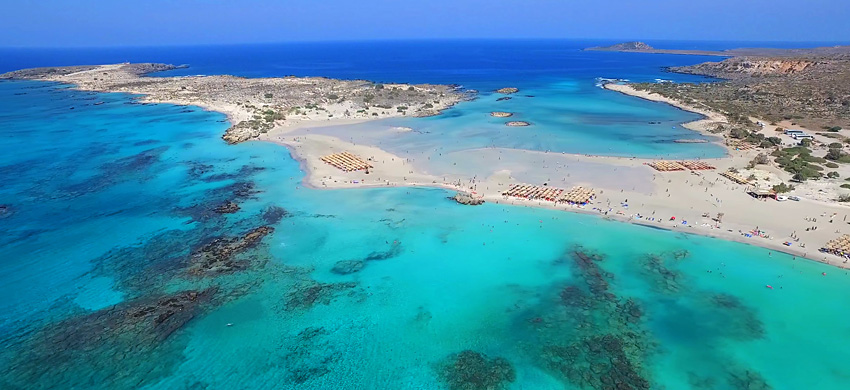 Pláž Elafonisi
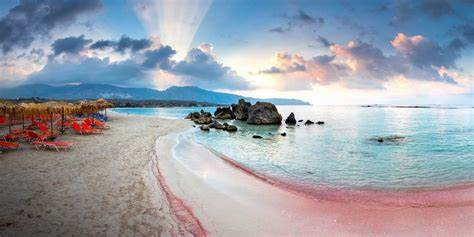 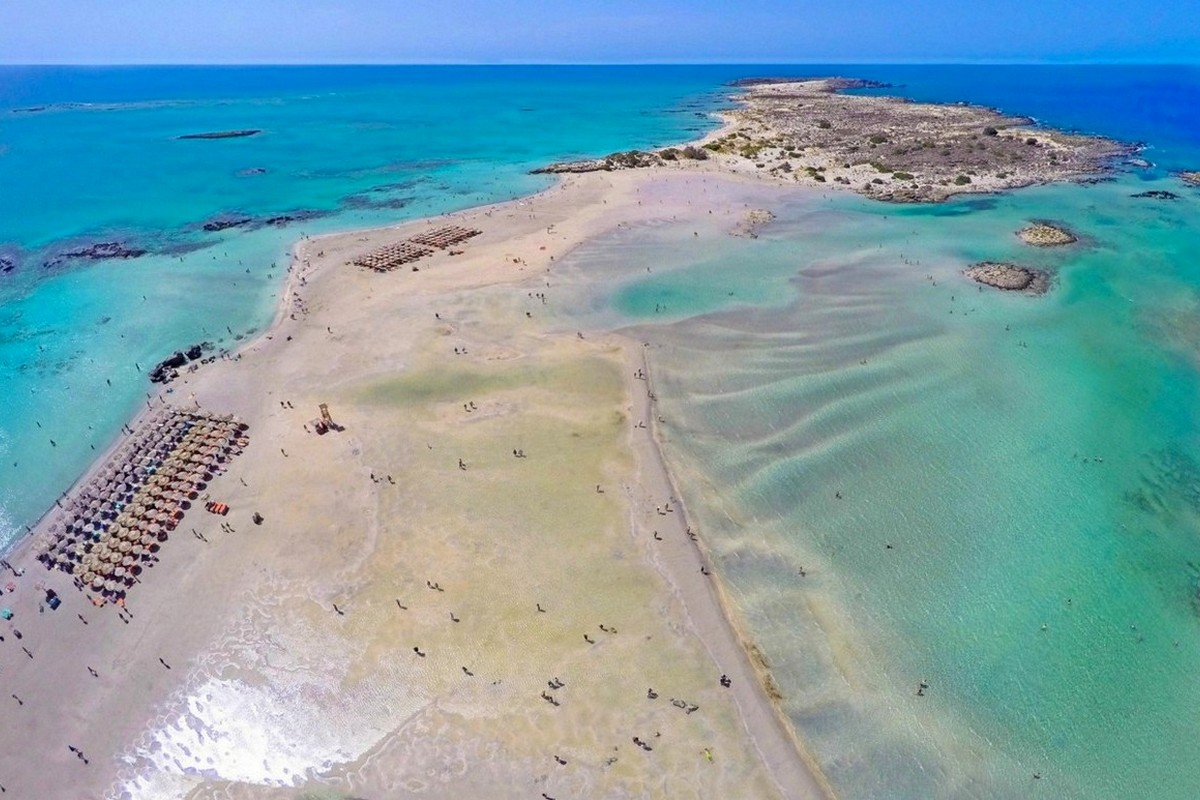 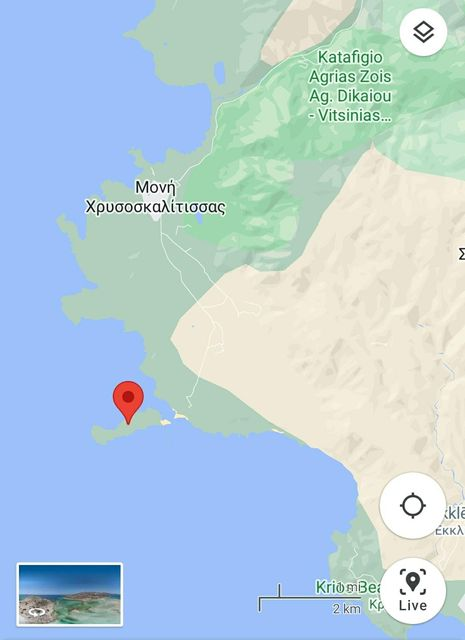 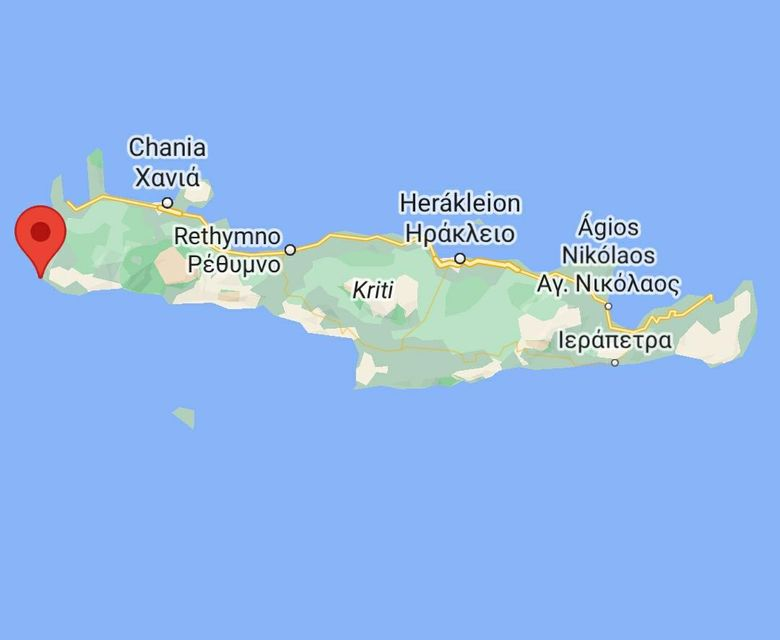 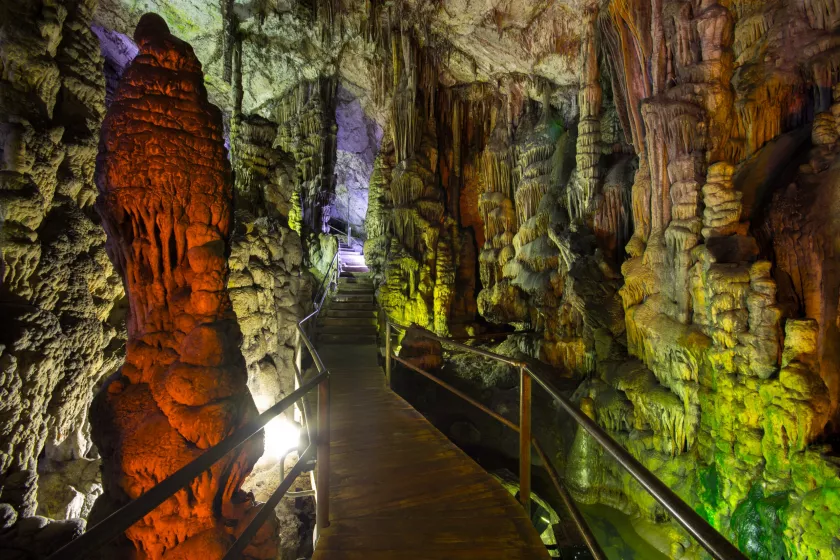 Diova jeskyně Dikteon Andron
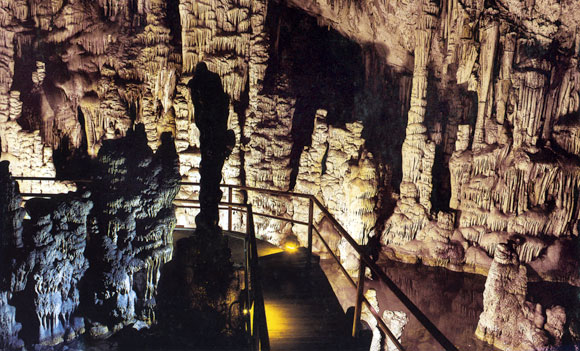 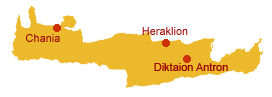 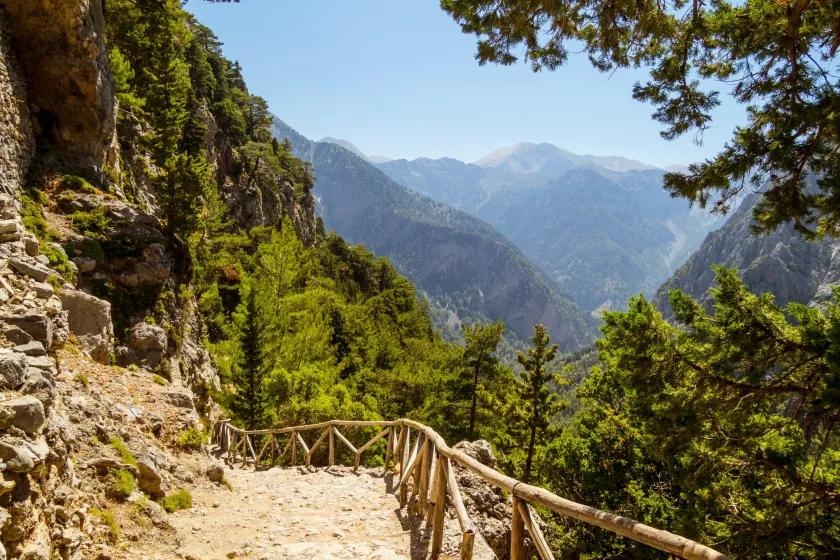 Soutěska Samaria
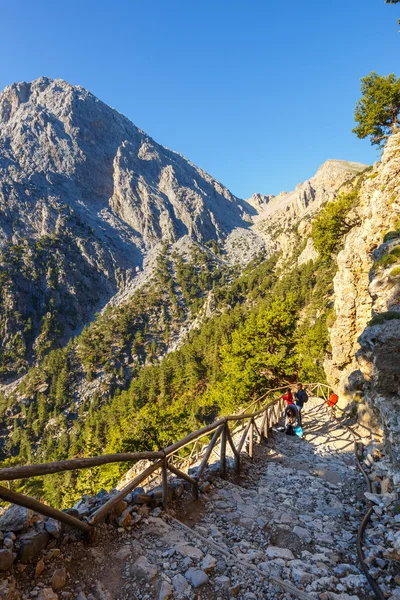 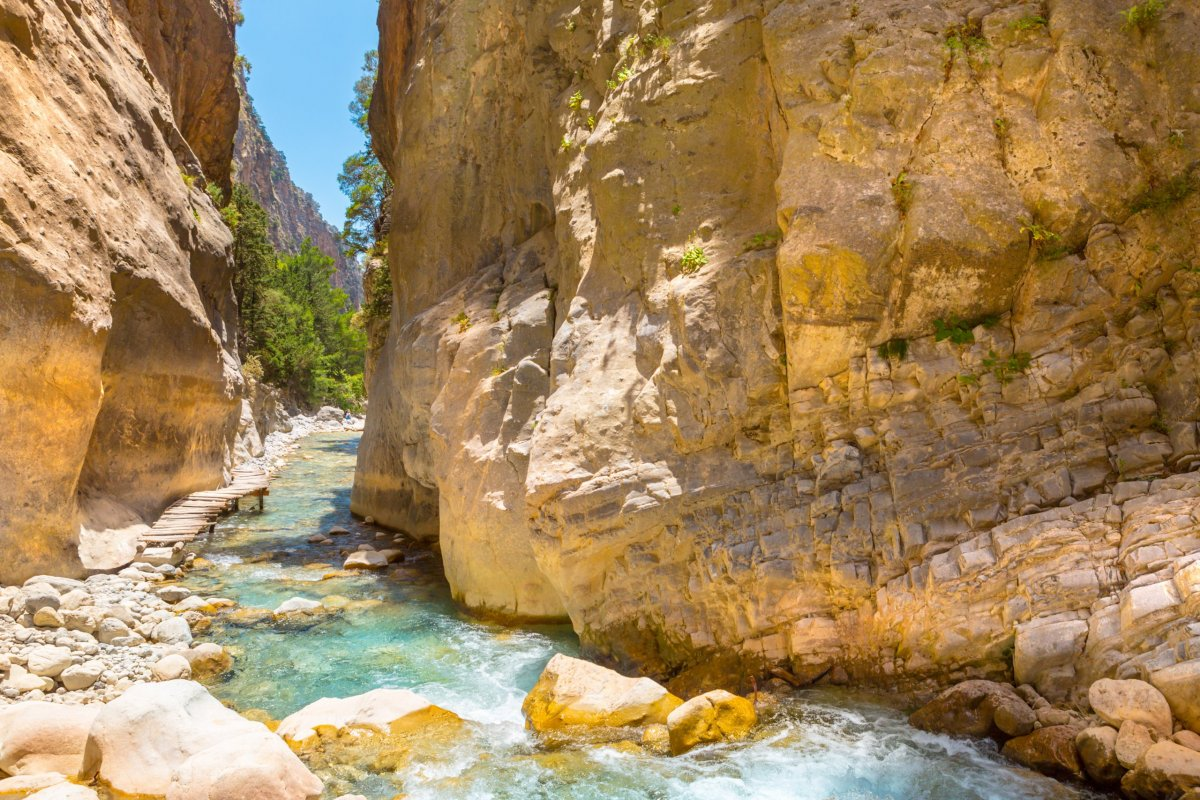 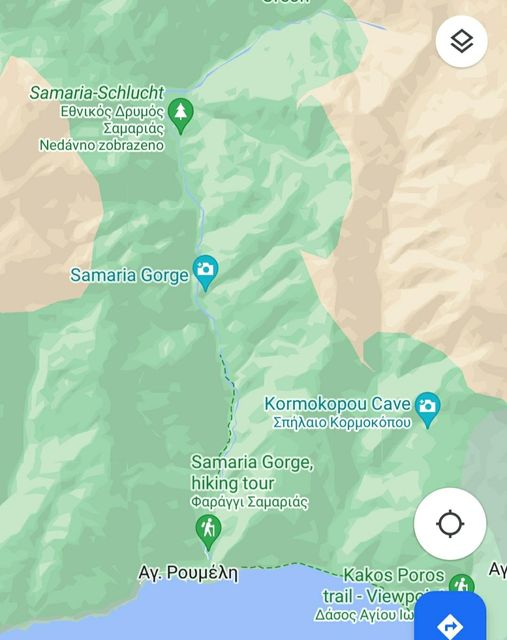 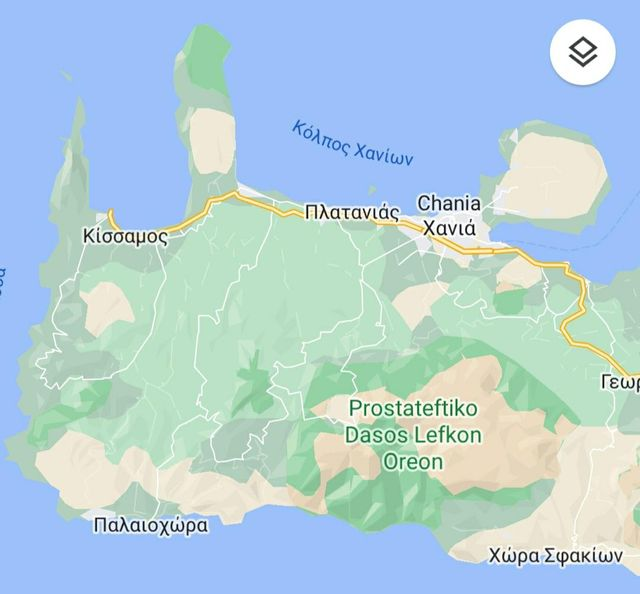 Pláž a soutěska Preveli
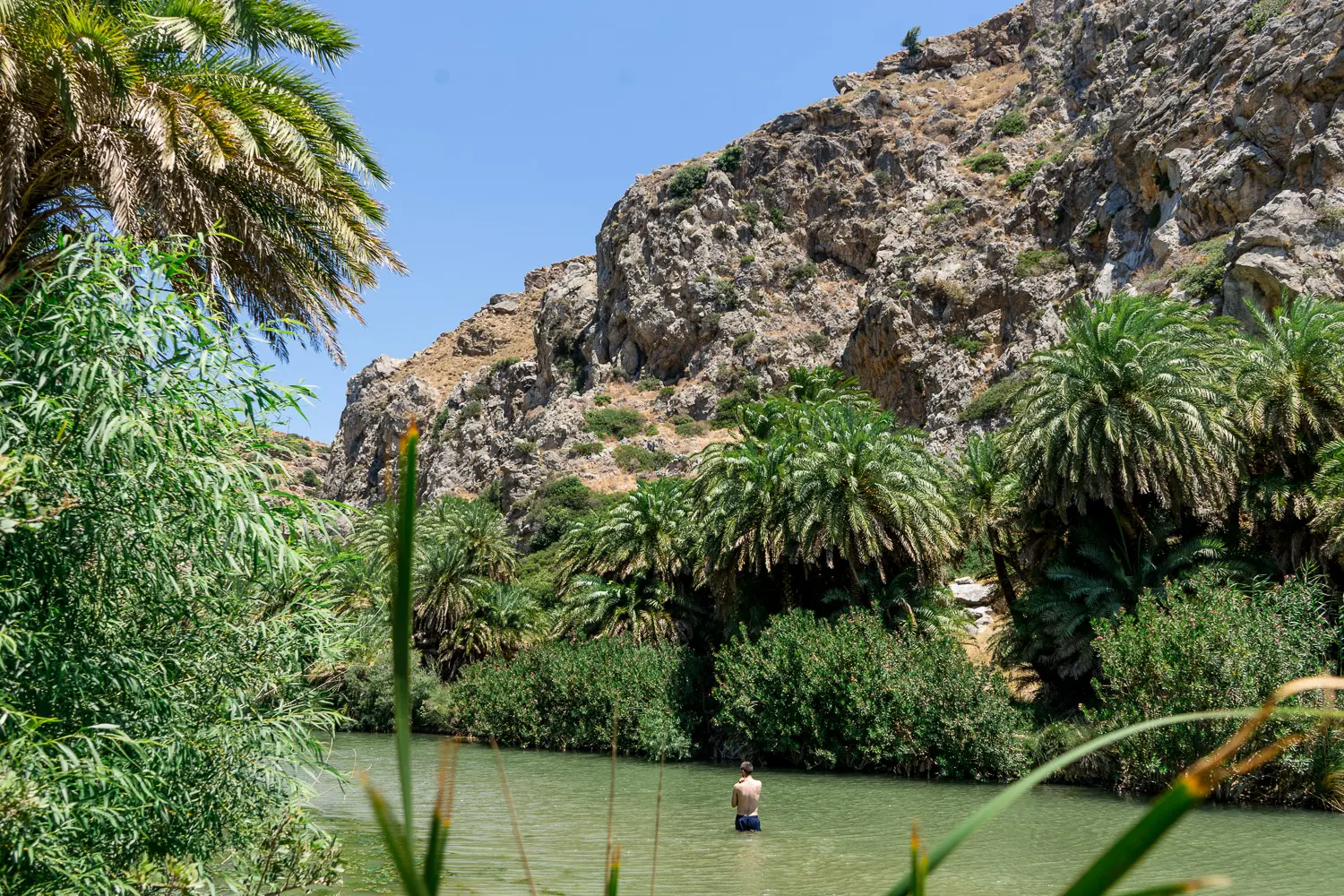 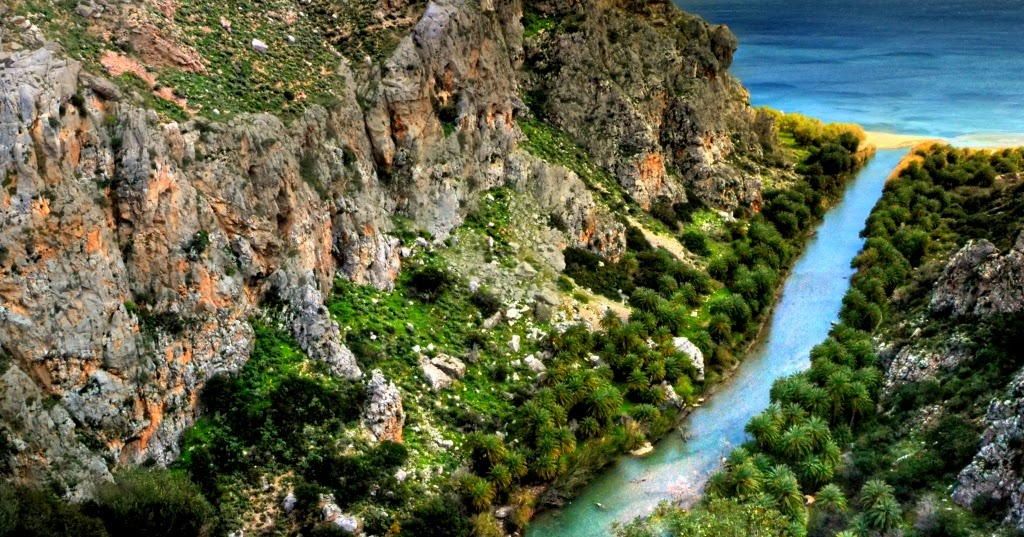 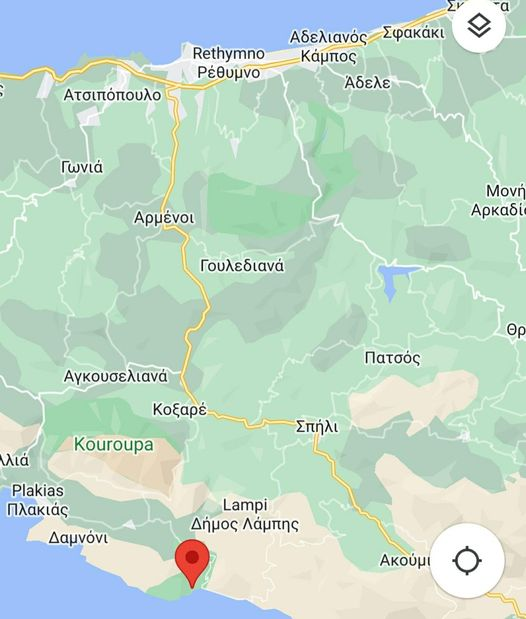